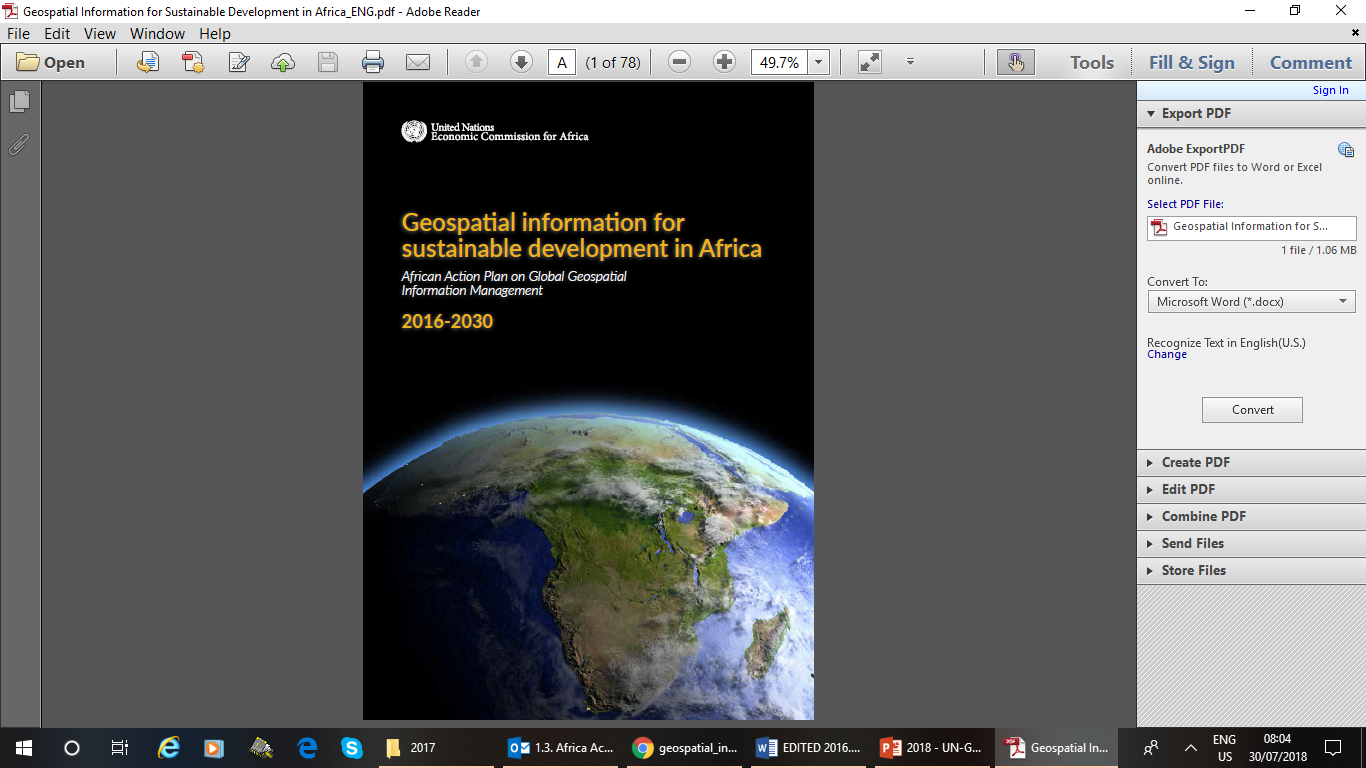 UN-GGIM: Africa | Ninth Session
Andre Nonguierma
Chief, GiMS | UNECAUN-GGIM: Africa

UN-GGIM.IX | CAPE Town – RSA | 16 August 2023

Working together towards cooperation and coordination UN-GGIM Regional Committees
UN-GGIM: Africa | 8th Session | Recommendations
UN-GGIM: Africa
Eighth Session
Resolutions
1. UN-GGIM: Africa Govern
4. IGIF
6. Financing Geospatial
3. Executive Working Groups
7. SALB & GeoNyms
3. infrastructure Framework
5. Integration GEO&Stats
8. Modernisation
Review of the WG compositions, operations and mandat.
Member States to enhance their engagement with the private sector
Member States to operationalize of the IGIF through Country-level Action Plans.
Secretariat to review the Africa Gi4SD
Member States for SDG Data Alliance
Member States to form both domestic and international collaborations for resource mobilization..
Memorandum of Understanding (MoU) with Trimble completed.
Member States to submit and validate their  geographies.
UN-GGIM: Africa to establish  a sub-working group on standard & Geonyms
Member States to consider Geospatial Knowledge Infrastructure.
ECA to support how to operationalize Geospatial Information Knowledge
Member States to apply the Global Geospatial Statistic Framework in all domains of applicability, particularly to the 2020 Population and Housing Census.
Expedite the research study on the modernization 
share the outcomes of the study on the Modernization
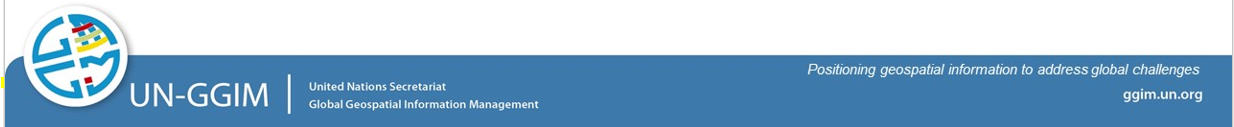 [Speaker Notes: © Copyright PresentationGO.com – The free PowerPoint and Google Slides template library]